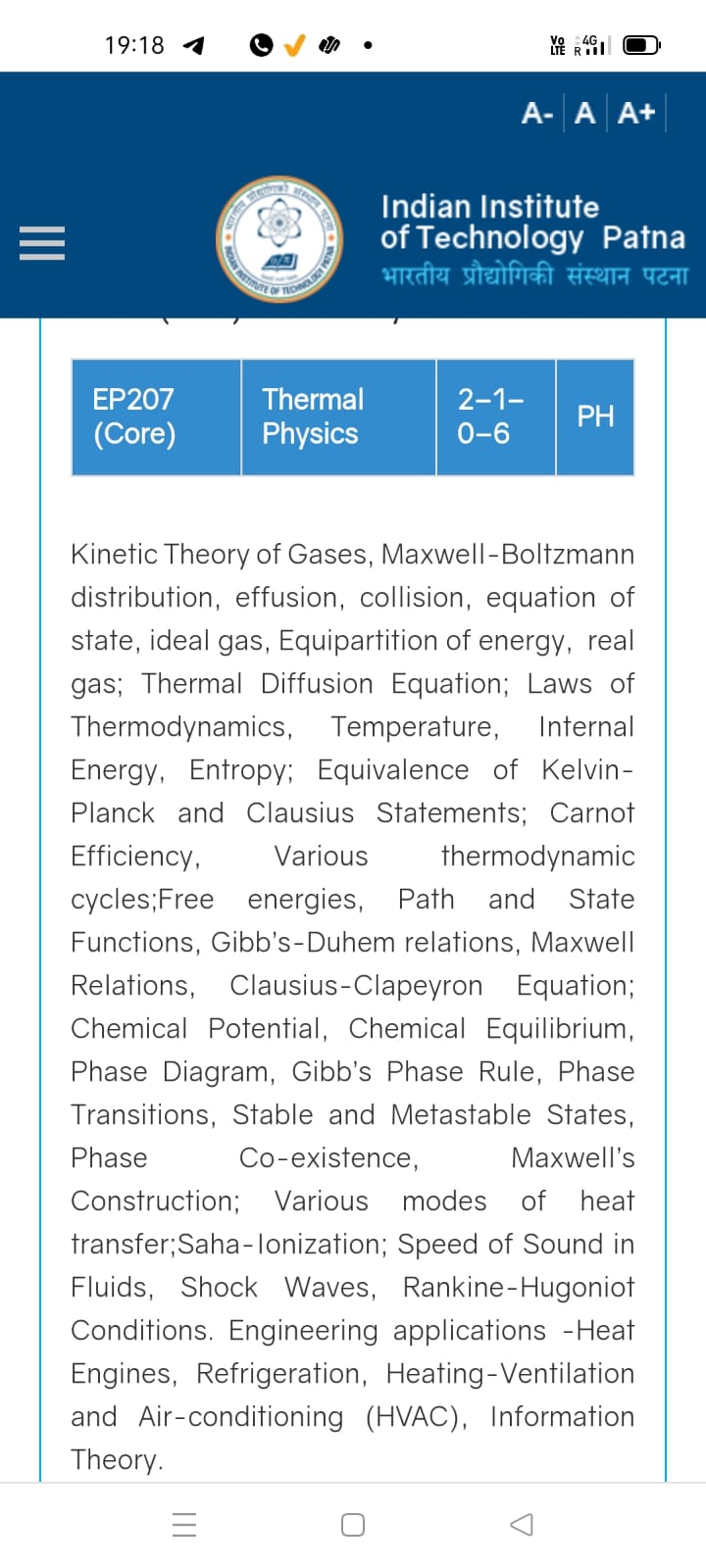 Season 2, Lecture 9 (S2,L9): 
 Thermal Diffusion
Engineering Applications
Attendance: 75% mandatory
Thermal Diffusion equation: Fick’s Laws
(Kinetic theory)
Heat Flow
Charge Flow
Gas/mass Flow
Flux
Heat Flux q
Charge Flux J
Molecular/mass Flux J
Gradient
Law
Material Property
Thermal conductivity K
Electrical conductivity
Diffusion Coefficient
Area A
cause
effect
Concentration
gradient
Flux
Time dependency of concentration (Fick’s second law)
Area =A
C
x
How much concentration inside 
this volume change with time?
Apply
Fick’s 
Law
C
x
Fick’s second law
Fick’s second law
Thermal Diffusion equation: Fick’s Law
Fick’s second law
Thermal Diffusion equations: Fick’s Law
Fick’s second law
Tutorial 3: Thermal Diffusion
Problem 1
“A diffusing spherical cloud”
Problem 2
“Medicine storage ”
Medicine remains safe
Direction of diffusion
Pd membrane
0.005 mm
Direction of diffusion
Pd membrane
0.005 mm